5.7 – Pythagorean Theorem
Finding Side Lengths/ Finding Perimeter / Pythagorean Triples
Simplifying Radical Expressions
On Your Own….
Pythagorean Theorem
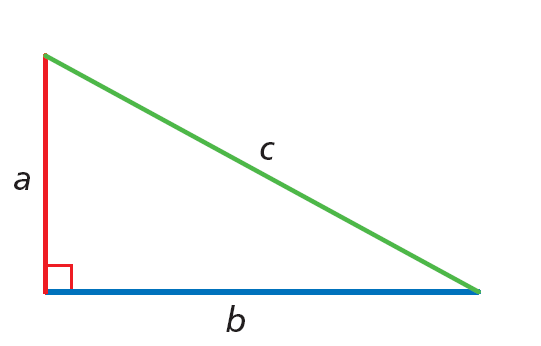 a2 + b2 = c2
Pythagorean Theorem
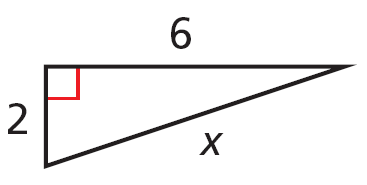 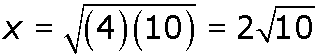 Pythagorean Theorem
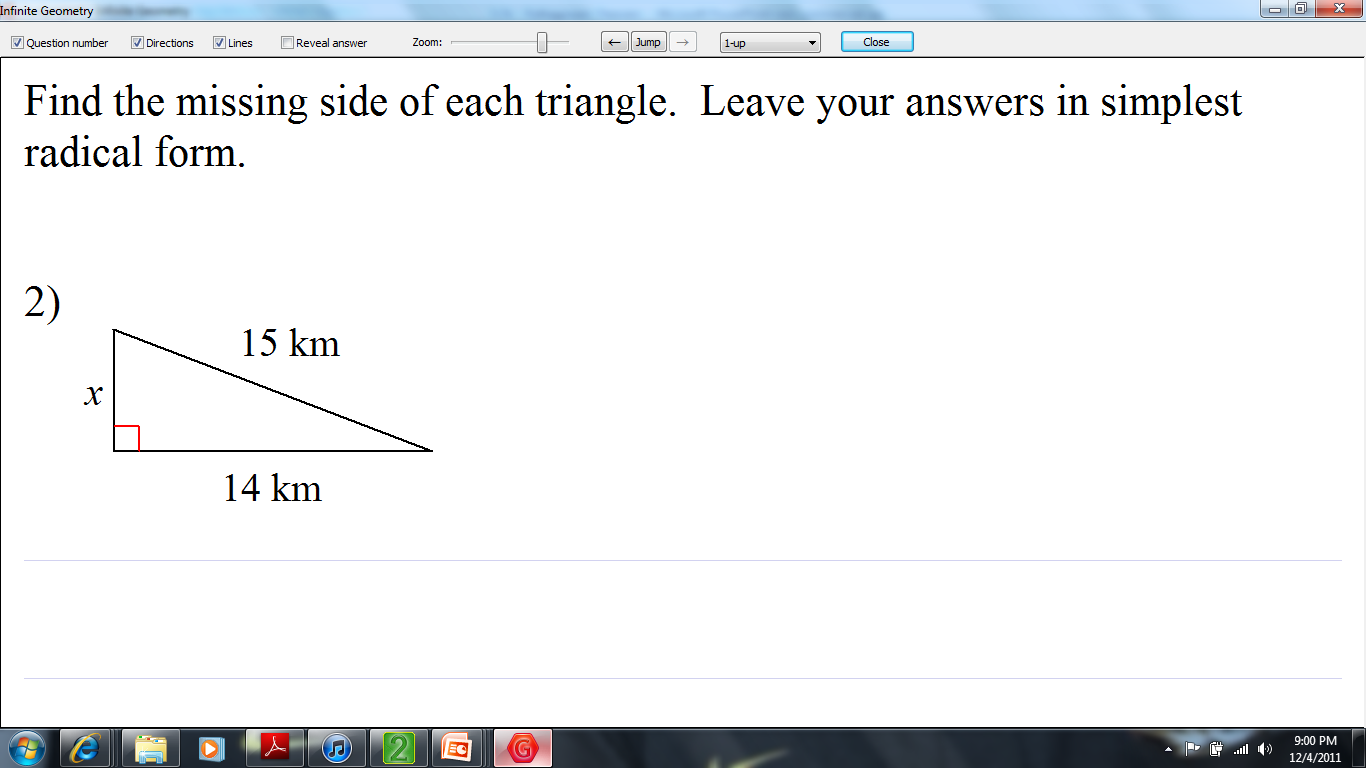 Pythagorean Theorem
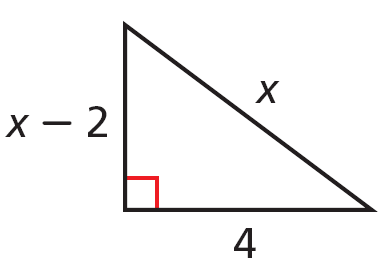 5 = x
Pythagorean Theorem
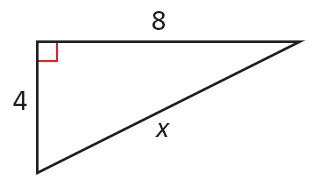 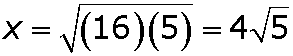 Pythagorean Theorem
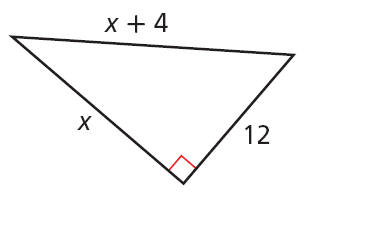 16 = x
Pythagorean Theorem
A set of three nonzero whole numbers a, b, and c such that a2 + b2 = c2 is called a Pythagorean triple.
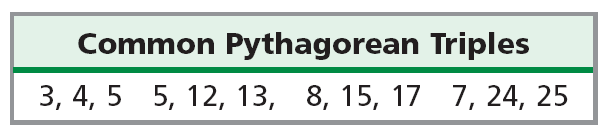 Pythagorean Theorem
Find the missing side length. Tell if the side lengths form a Pythagorean triple. Explain.
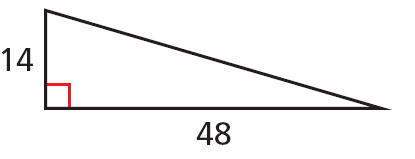 50 = c
Pythagorean Theorem
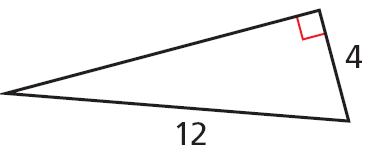 Find the missing side length. Tell if the side lengths form a Pythagorean triple. Explain.
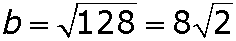 Pythagorean Theorem
Find the missing side length. Tell if the side lengths form a Pythagorean triple. Explain.
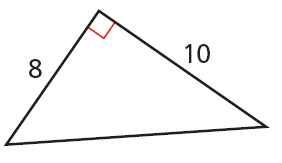 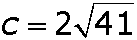 Pythagorean Theorem
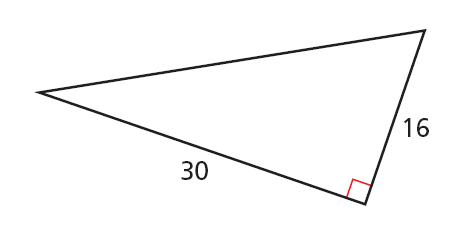 Find the missing side length. Tell if the side lengths form a Pythagorean triple. Explain.
c = 34
HOMEWORK
Page 352 # 2-4, 6-8, 15-17